Sino-Korean numbers
Stage 4 – Korean
NSW Department of Education
Korean number systems
Sino-Korean numbers or Pure Korean numbers?
In Korean there are 2 different number systems. 
As we know, the Pure Korean number system is used for counting items, for example, 사과가 두 개 있어요 and  호떡이 여섯 개 있어요.
The Sino-Korean number system is used for counting numbers above 99, and when talking about money.
2
Numbers 1 to 10
Sino-Korean
Here are the Sino-Korean numbers from 1 to 10:
일 (il)
이 (i)
삼 (sam)
사 (sa)
오 (o)

6. 육 (yuk)
7. 칠 (chil)
8. 팔 (pal)
9. 구 (gu)
10. 십 (sip)
3
[Speaker Notes: These numbers are used to count from 99 upwards. They are very different to the numbers we have already learnt.]
11
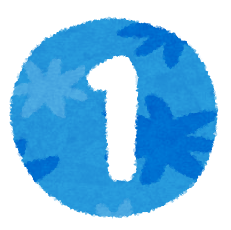 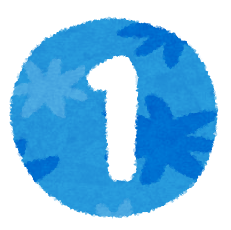 십일
sip-il
4
[Speaker Notes: To form the number 11, the number 1 is added to 10.]
12
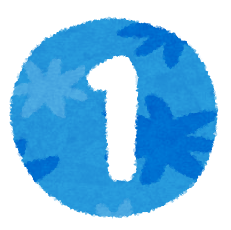 십이
sip-i
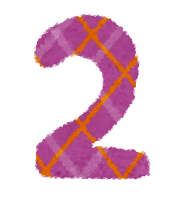 5
[Speaker Notes: To form the number 12, the number 2 is added to 10.]
17
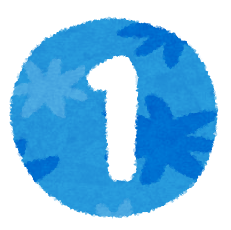 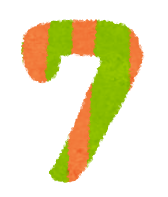 십칠
sip-chil
6
[Speaker Notes: To form the number 17, the number 7 is added to 10.]
19
십구
sip-gul
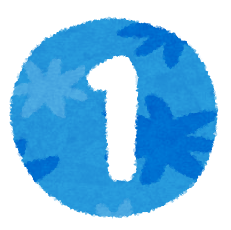 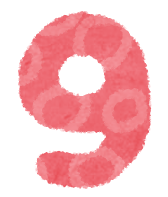 7
[Speaker Notes: To form the number 19, the number 9 is added to 10.]
20
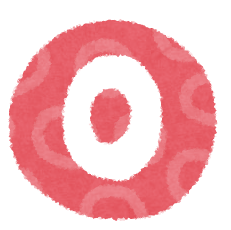 이십
i-sip
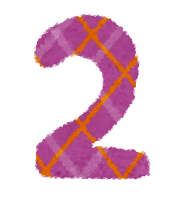 8
[Speaker Notes: To form the number 20, the number 2 is placed before 10.]
21
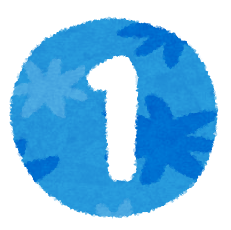 이십일
i-sip-il
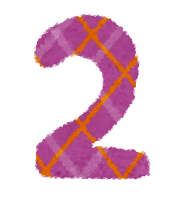 9
[Speaker Notes: To form the number 21, the number 2 is placed before 10, and then 1 is added.]
34
삼십사 sam-sip-sa
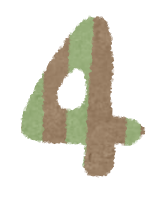 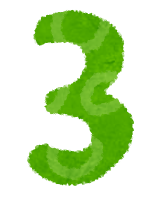 10
[Speaker Notes: Try this number. (Click to reveal answer.)]
46
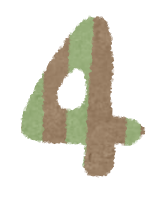 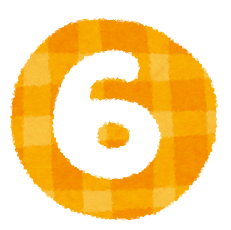 사십육 sa-sip-yuk
11
[Speaker Notes: Try this number. (Click to reveal answer.)]
53
오십삼 o-sip-sam
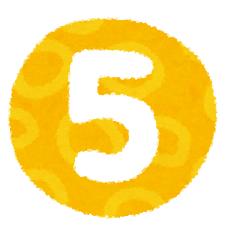 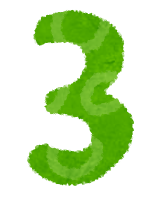 12
[Speaker Notes: Try this number. (Click to reveal answer.)]
76
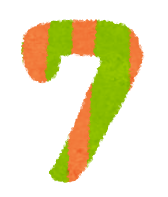 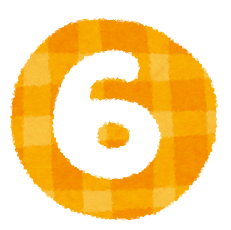 칠십육 chil-sip-yuk
13
[Speaker Notes: Try this number. (Click to reveal answer.)]
82
팔십이 pal-sip-i
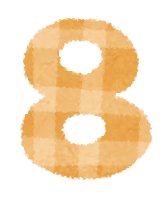 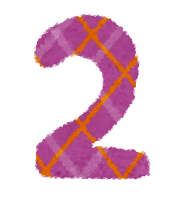 14
[Speaker Notes: Try this number. (Click to reveal answer.)]
99
구십구
gul-sip-gul
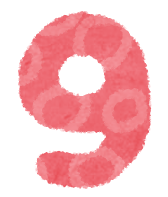 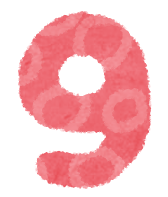 15
[Speaker Notes: Try this number. (Click to reveal answer.)]
100
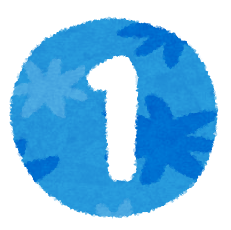 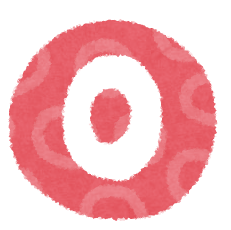 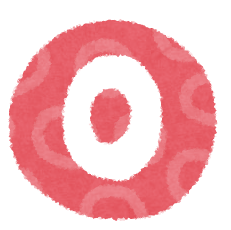 백
baek
16
[Speaker Notes: The word for 100 is 백 (baek).]
101
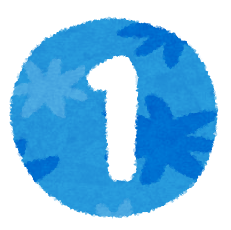 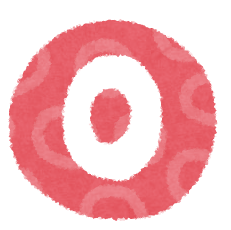 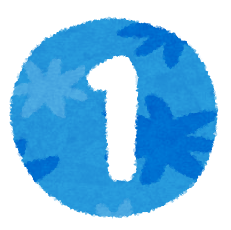 백일
baek-il
17
[Speaker Notes: To say numbers such as 101, the number 1 (일) is placed after the word 백 to make 백일 (baek-il).]
102
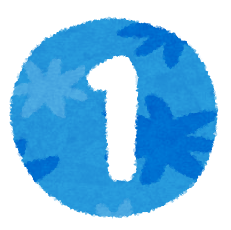 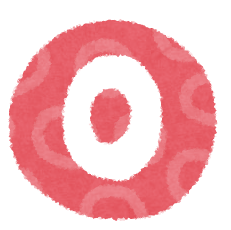 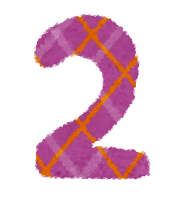 백이
baek-i
18
[Speaker Notes: How do you say this number? (Click to reveal answer.)]
200
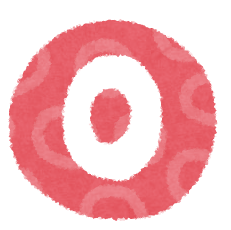 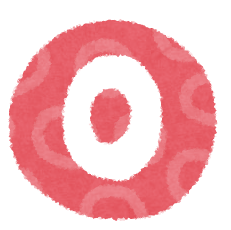 이백
i-baek
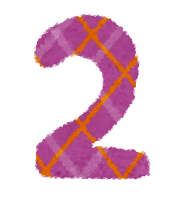 19
[Speaker Notes: To say 200, the number 2 (이) needs to be placed before 백, (CLICK) 이백 (i-baek).]
202
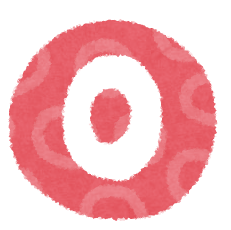 이백이
i-baek-i
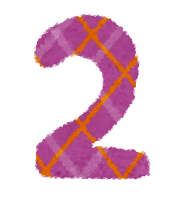 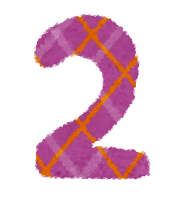 20
[Speaker Notes: How do you say this number? (Click to reveal answer.)]
300
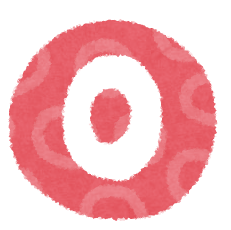 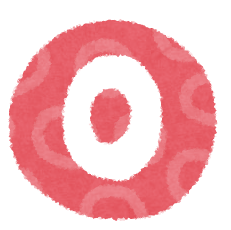 삼백
sam-baek
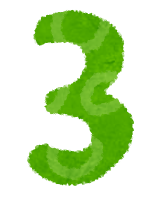 21
[Speaker Notes: This means that 300 will be 삼백 (sam-baek).]
303
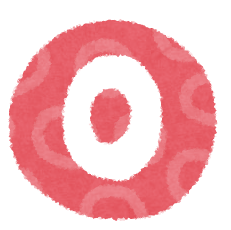 삼백삼
sam-baek-sam
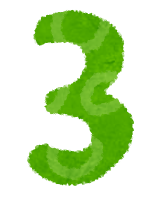 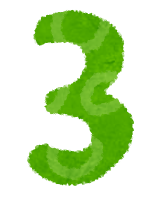 22
[Speaker Notes: What will this number be? (Click to reveal answer.)]
400
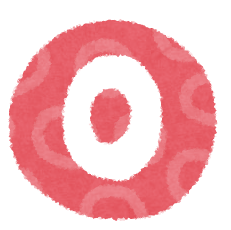 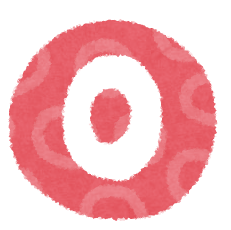 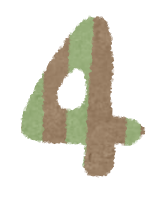 사백
sa-baek
23
[Speaker Notes: How will we say 400? (Click to reveal answer.)]
404
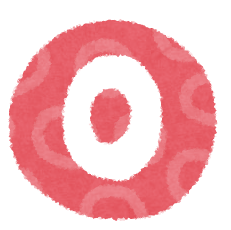 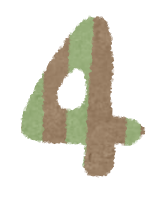 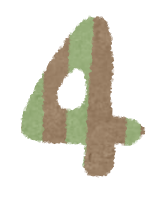 사백사
sa-baek-sa
24
[Speaker Notes: And 404? (Click to reveal answer.)]
500
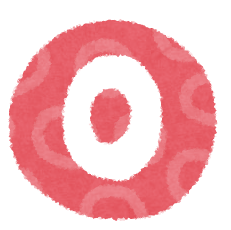 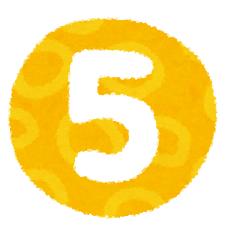 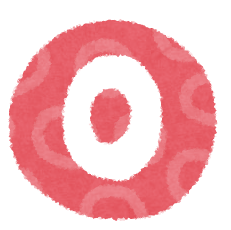 오백
o-baek
25
[Speaker Notes: How do you form the number 500? (Click to reveal answer.)]
505
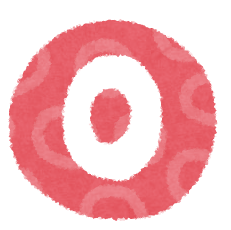 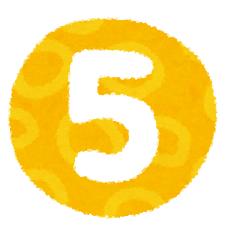 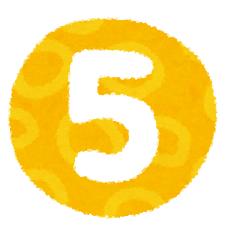 오백오
o-baek-o
26
[Speaker Notes: How would you say this one? (Click to reveal answer.)]
600
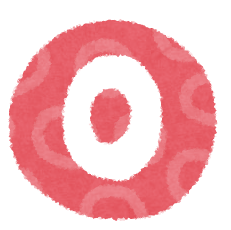 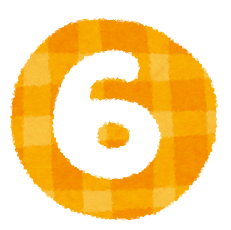 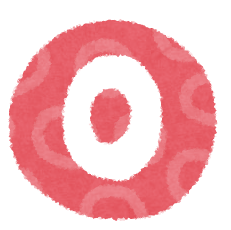 육백
yuk-baek
27
[Speaker Notes: How do you form the number 600? (Click to reveal answer.)]
606
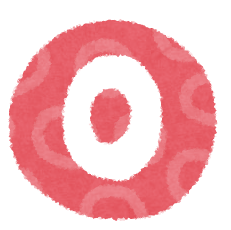 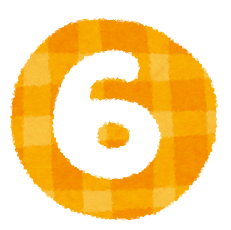 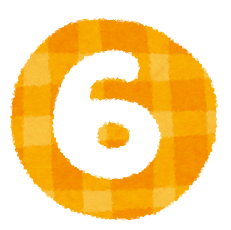 육백육
yuk-baek-yuk
28
[Speaker Notes: How do you form the number 606? (Click to reveal answer.)]
700
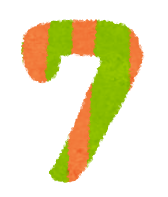 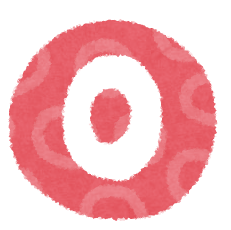 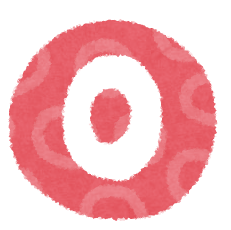 칠백
chil-baek
29
[Speaker Notes: How do you form the number 700? (Click to reveal answer.)]
707
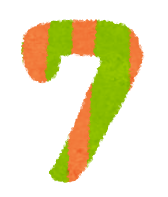 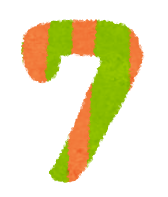 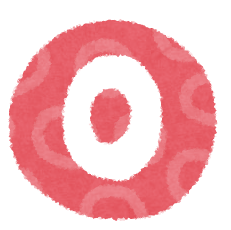 칠백칠
chil-baek-chil
30
[Speaker Notes: How do you form the number 707? (Click to reveal answer.)]
800
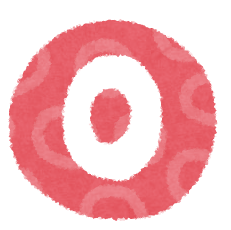 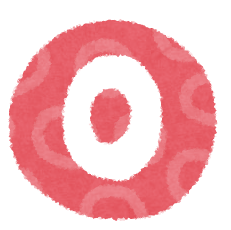 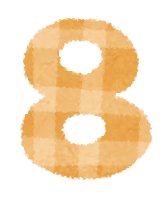 팔백
pal-baek
31
[Speaker Notes: How do you form the number 800? (Click to reveal answer.)]
808
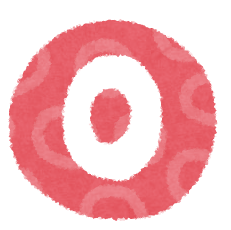 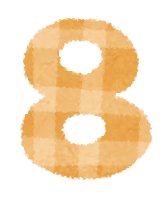 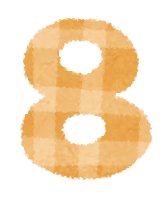 팔백팔
pal-baek-pal
32
[Speaker Notes: How do you form the number 808? (Click to reveal answer.)]
900
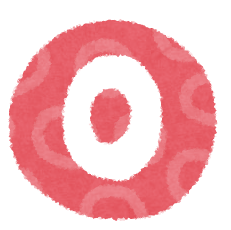 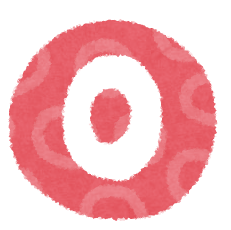 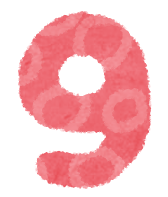 구백
gu-baek
33
[Speaker Notes: How do you form the number 900? (Click to reveal answer.)]
909
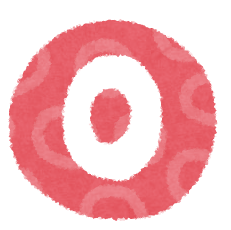 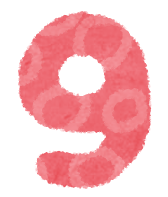 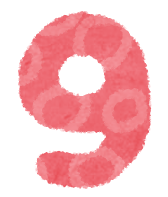 구백구
gu-baek-gu
34
[Speaker Notes: If 900 is gu-baek, what is 909? (Click to reveal answer.)]
999
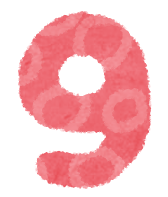 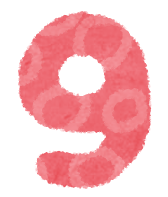 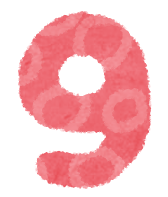 구백구십구
gu-baek-gu-ship-gu
9-100-9-10-9
35
[Speaker Notes: Look at this number. How is 90 expressed? By placing a 9 in front of the word for 10.
So, 999 is actually expressed as (CLICK) 9-100-9-10-9]
1,000
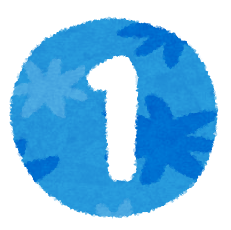 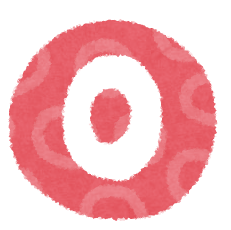 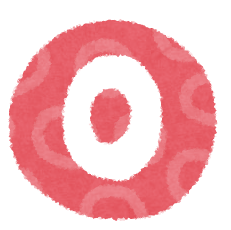 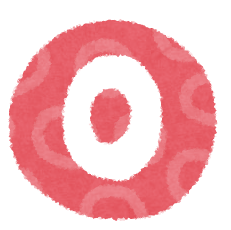 천
cheon
36
[Speaker Notes: 1,000 is 천 (cheon).]
2,000
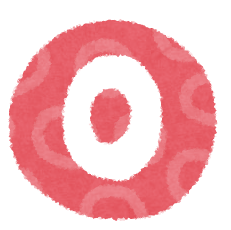 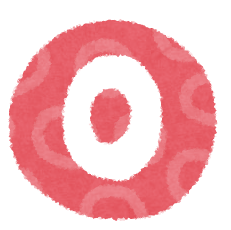 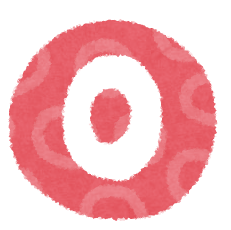 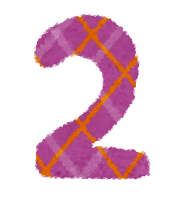 이천
i-cheon
37
[Speaker Notes: Using what we know about numbers in the 100s, how do you think we might say 2,000? (Click to reveal answer.)]
3,000
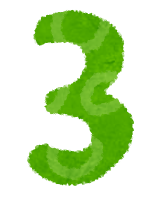 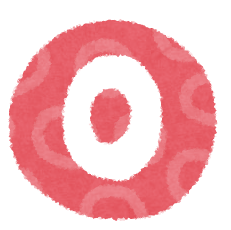 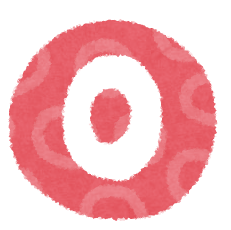 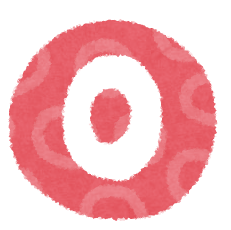 삼천
sam-cheon
38
[Speaker Notes: How do you think we might say 3,000? (Click to reveal answer.)]
4,000
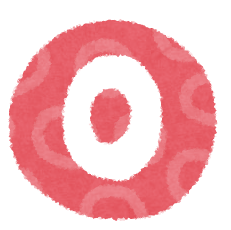 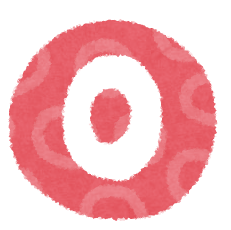 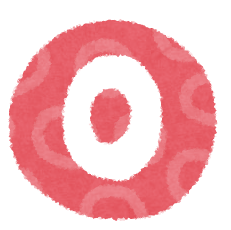 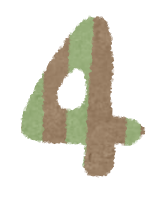 사천
sa-cheon
39
[Speaker Notes: How do you think we might say 4000? (Click to reveal answer.)]
5,000
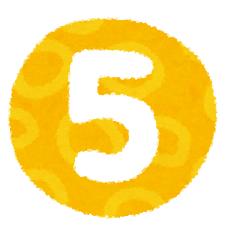 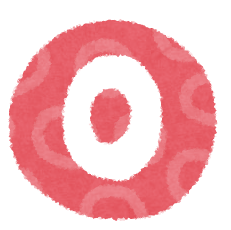 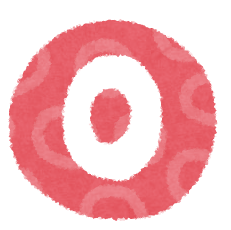 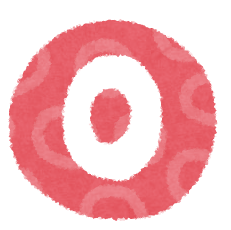 오천
o-cheon
40
[Speaker Notes: How do you think we might say 5,000? (Click to reveal answer.)]
6,000
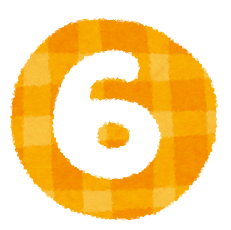 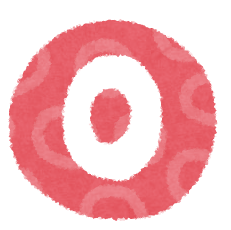 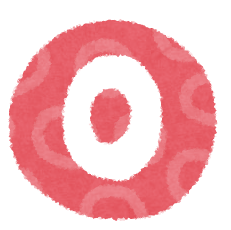 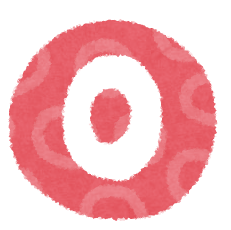 육천
yuk-cheon
41
[Speaker Notes: How do you think we might say 6,000? (Click to reveal answer.)]
7,000
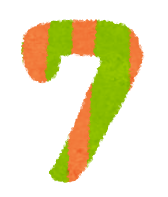 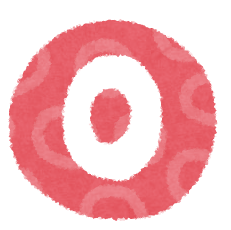 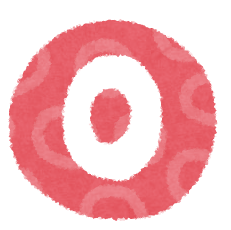 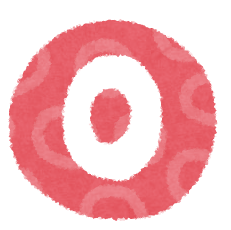 칠천
chil-cheon
42
[Speaker Notes: How do you think we might say 7,000? (Click to reveal answer.)]
8,000
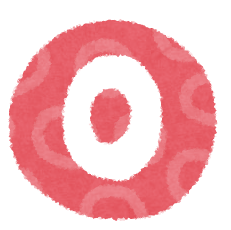 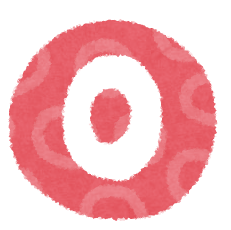 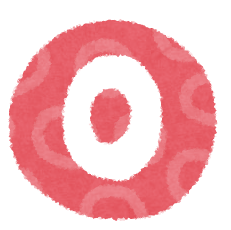 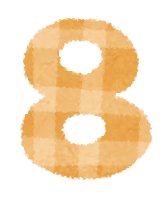 팔천
pal-cheon
43
[Speaker Notes: How do you think we might say 8,000? (Click to reveal answer.)]
9,000
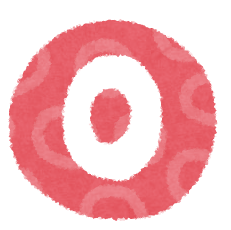 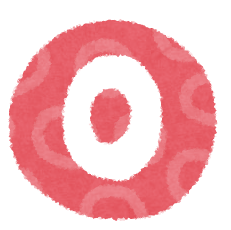 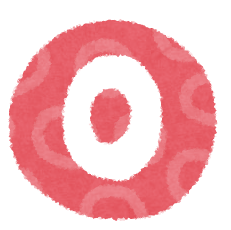 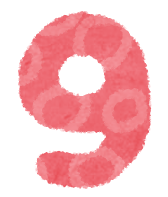 구천
gu-cheon
44
[Speaker Notes: How do you think we might say 9,000? (Click to reveal answer.)]
10,000
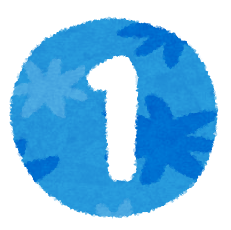 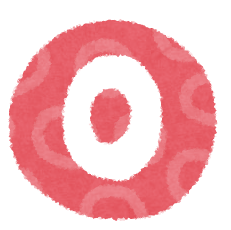 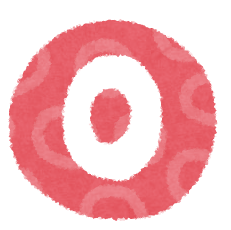 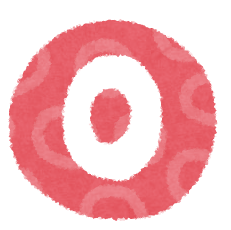 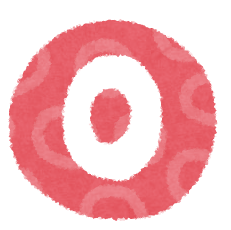 만
man
45
[Speaker Notes: 만 (man) means 10,000.]
10,500
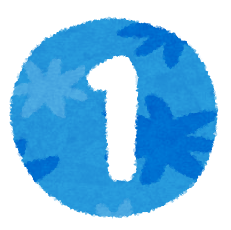 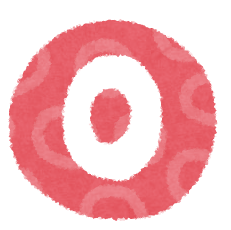 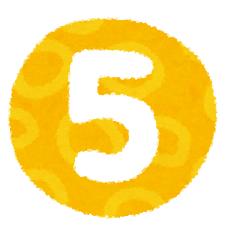 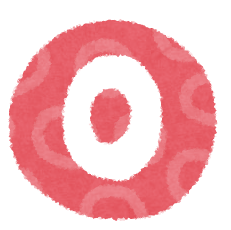 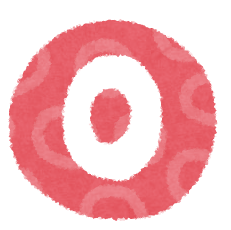 만오백
man-o-baek
46
[Speaker Notes: To say 10,500, simply add 500 (오백) to the end of 만 to make 만오백 (man-o-baek).]
20,000
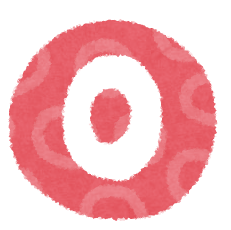 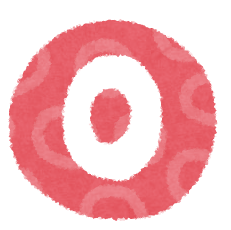 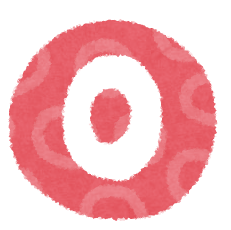 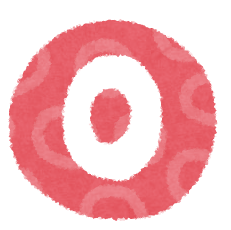 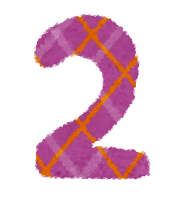 이만
i-man
47
[Speaker Notes: For 20,000, the number 2 (이) needs to be added before 만, for example 이만 (i-man).]
23,000
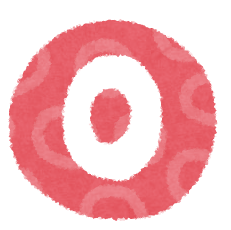 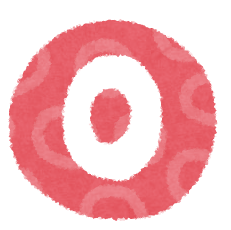 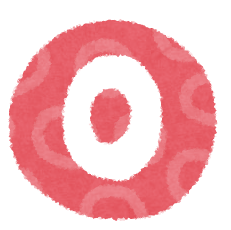 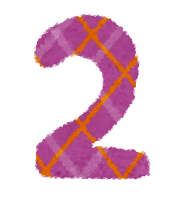 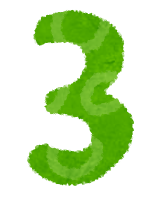 이만 삼천
i-man sam-cheon
48
[Speaker Notes: For 23,000, add 3,000 to 20,000.]
30,000
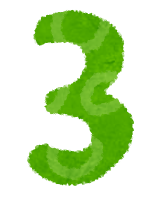 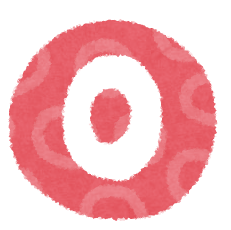 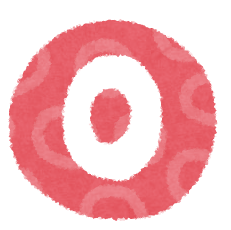 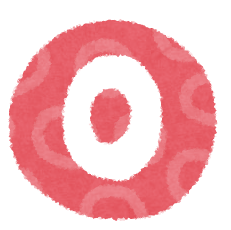 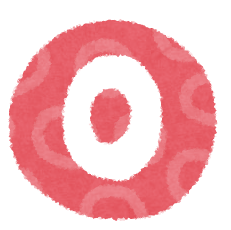 삼만
sam-man
49
[Speaker Notes: For 30,000, the number 3 (삼) needs to be added before 만, for example 삼만 (sam-man).]
36,000
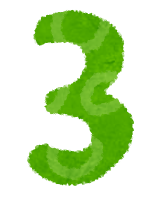 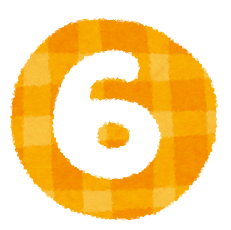 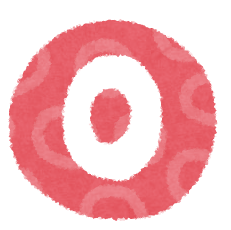 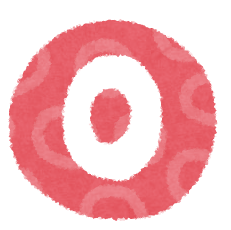 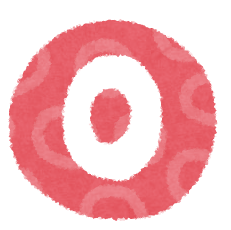 삼만 육천
sam-man yuk-cheon
50
[Speaker Notes: For 36,000, add 6,000 to 30,000]
57,000
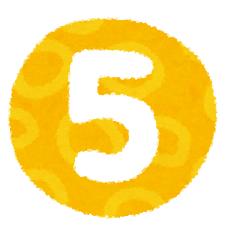 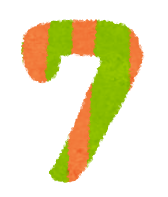 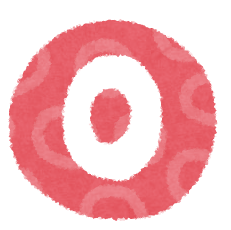 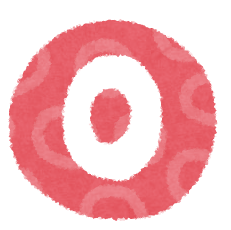 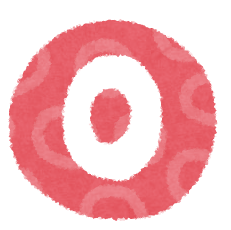 오만 칠천 
o-man chil-cheon
51
[Speaker Notes: For 57,000, add 7,000 to 50,000]
62,000
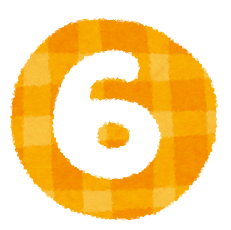 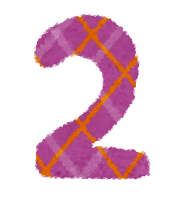 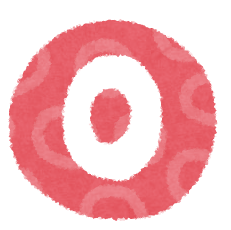 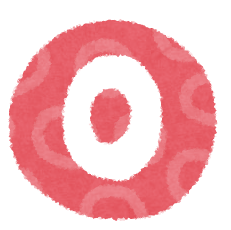 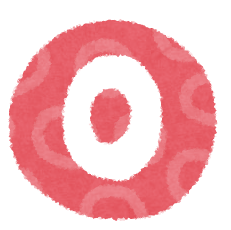 육만 이천 
yuk-man i-cheon
52
[Speaker Notes: For 62,000, add 2,000 to 60,000]
84,000
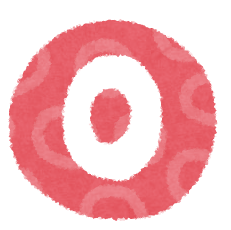 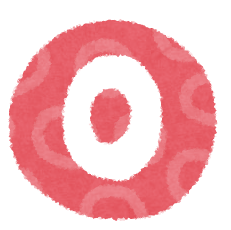 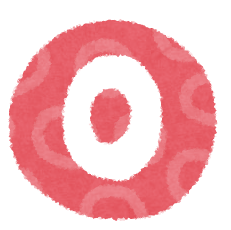 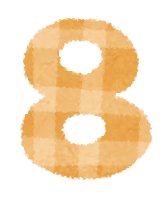 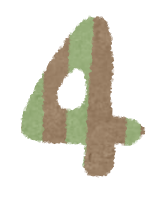 팔만 사천 
pal-man sa-cheon
53
[Speaker Notes: For 84,000, add 4,000 to 80,000.]
Fly swatter activity
Instructions
Students practise recognising the numbers. The class will be split into 2 teams. One person from each team will come up to the board. They will be shown several numbers on the board, and they need to correctly hit the number called out.
54
[Speaker Notes: Students practise recognising the numbers. The class will be split into 2 teams. One person from each team will come up to the board. They will be shown several numbers on the board, and they need to correctly hit the number called out.]
Round 1
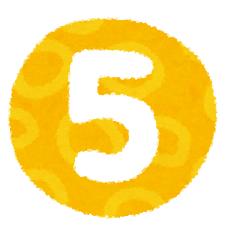 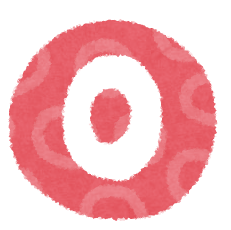 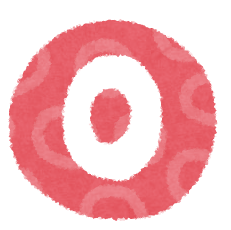 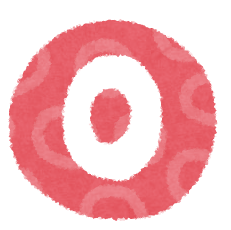 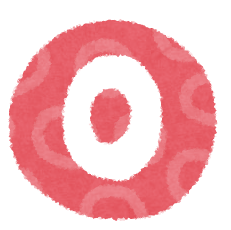 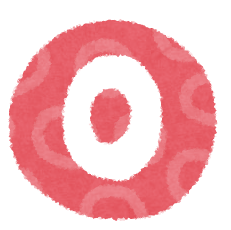 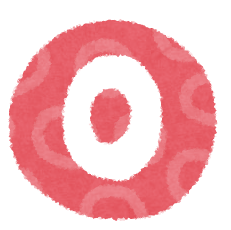 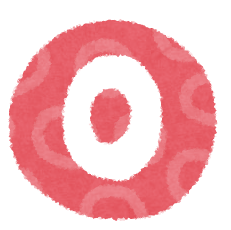 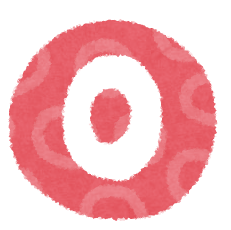 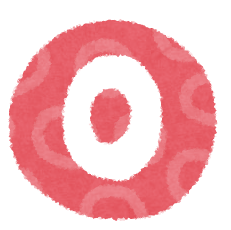 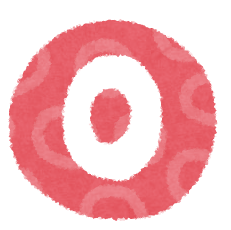 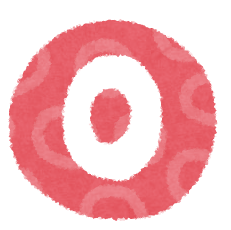 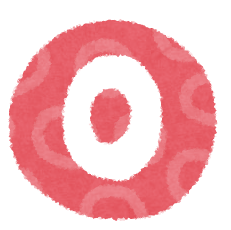 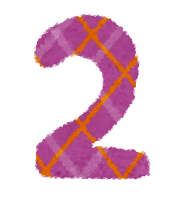 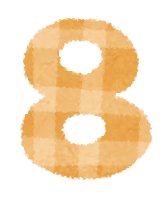 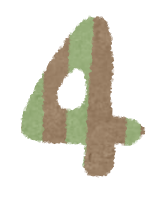 55
Round 2
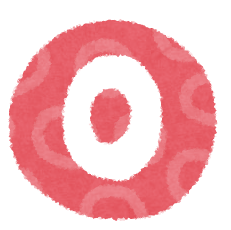 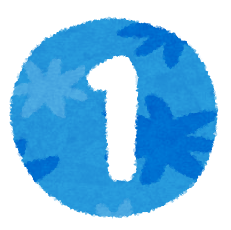 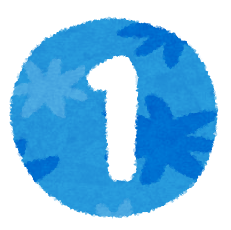 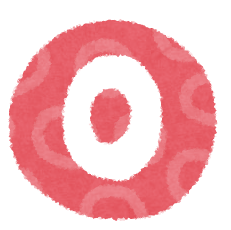 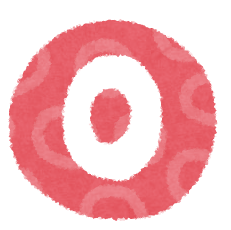 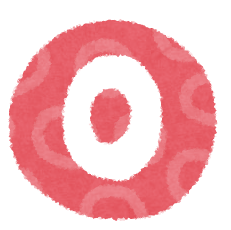 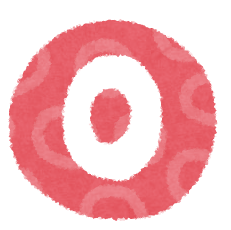 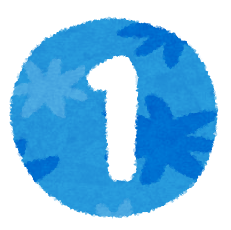 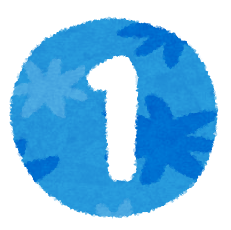 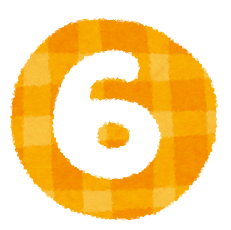 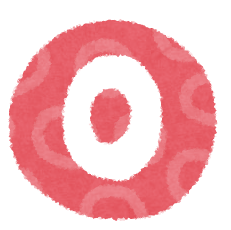 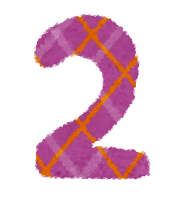 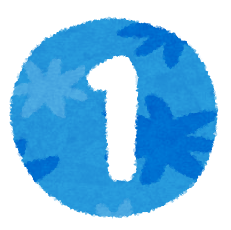 56
Round 3
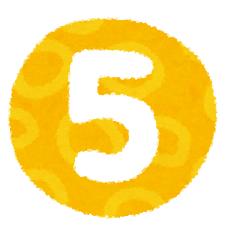 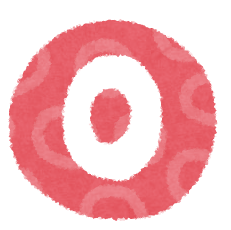 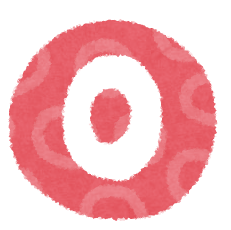 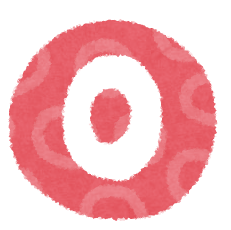 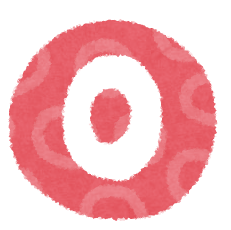 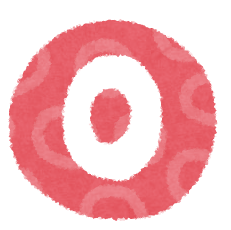 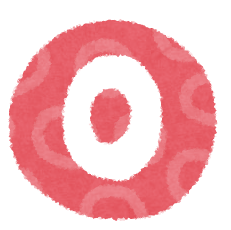 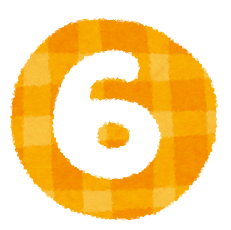 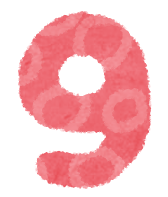 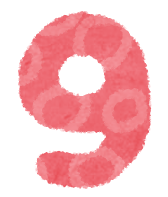 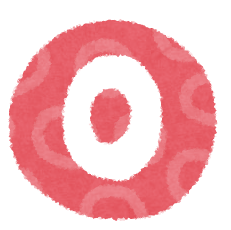 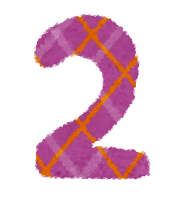 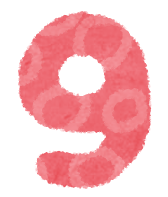 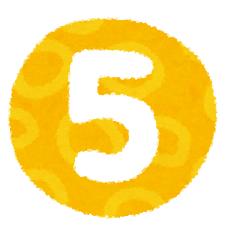 57
Round 4
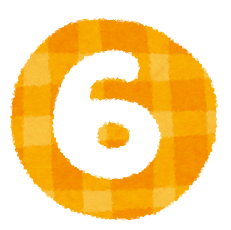 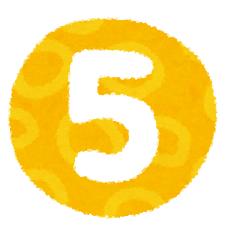 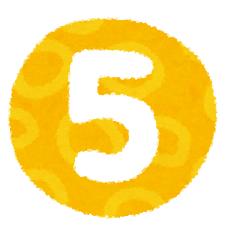 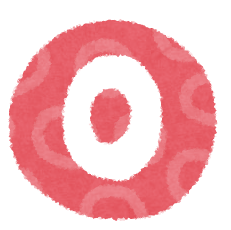 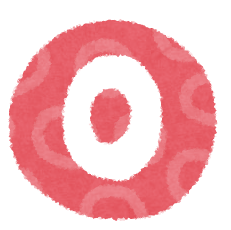 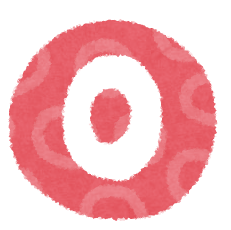 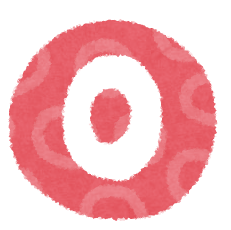 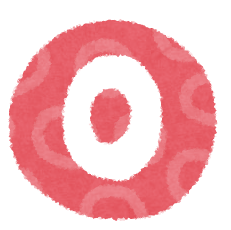 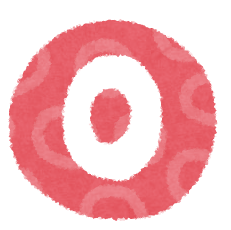 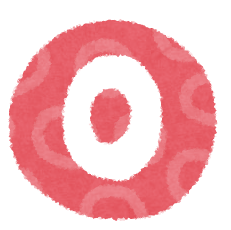 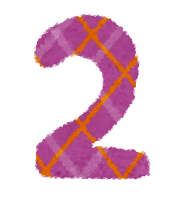 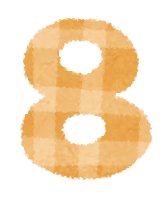 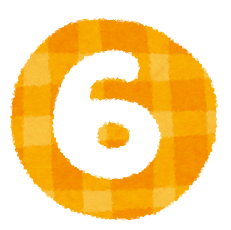 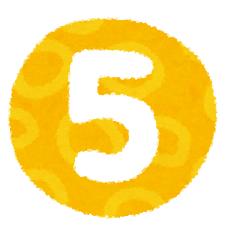 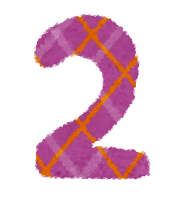 58
Round 5
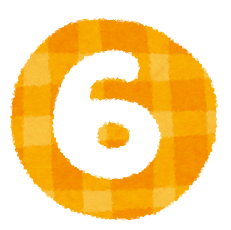 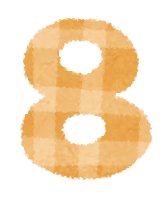 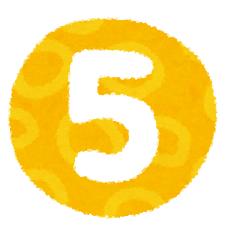 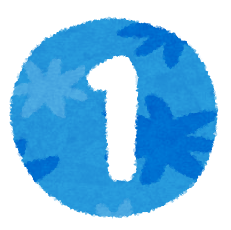 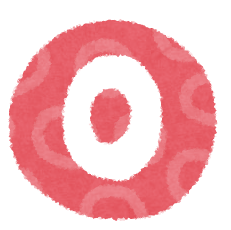 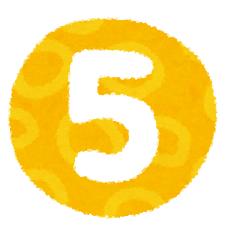 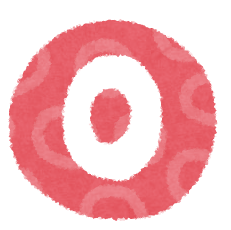 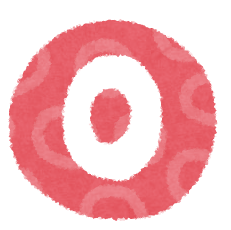 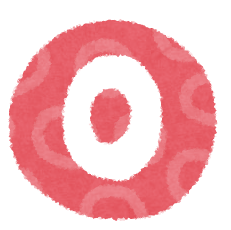 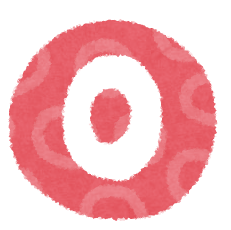 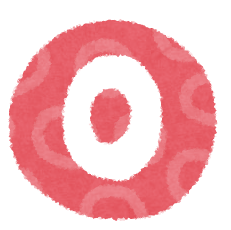 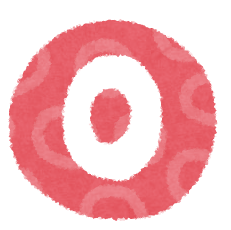 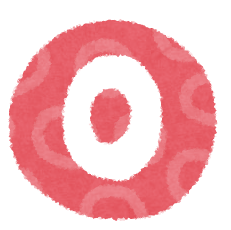 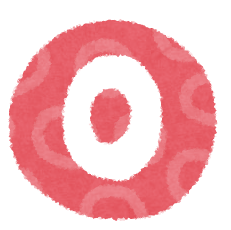 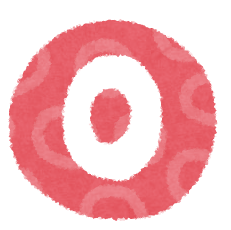 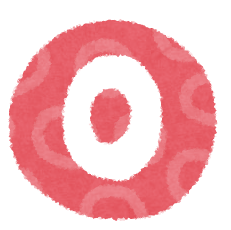 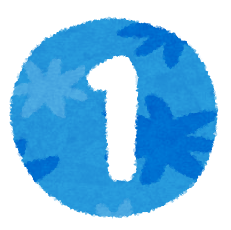 59
Round 6
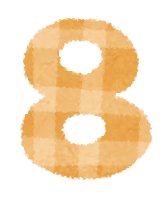 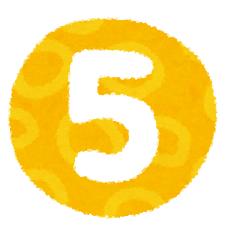 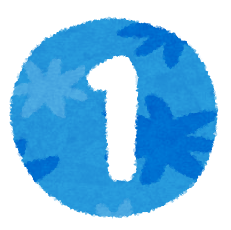 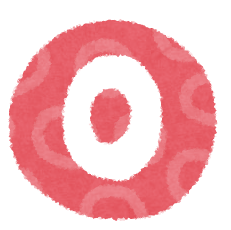 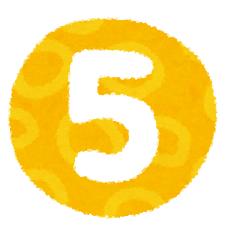 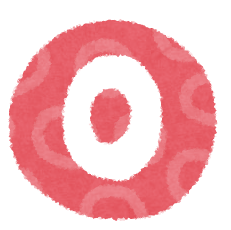 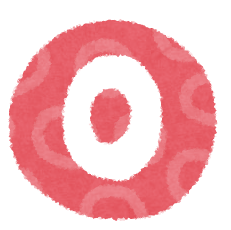 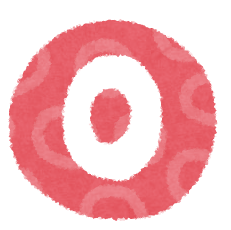 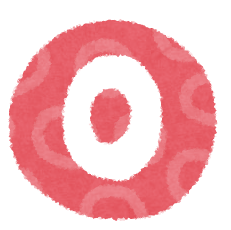 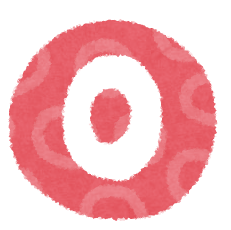 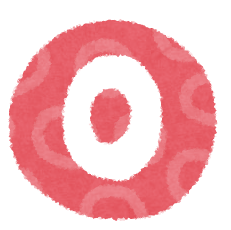 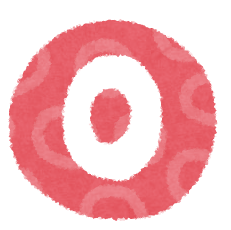 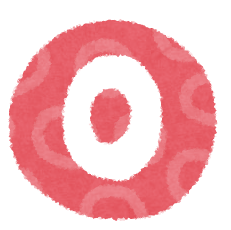 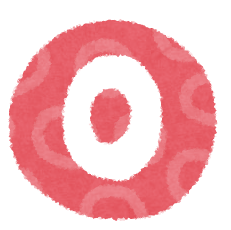 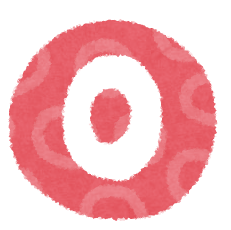 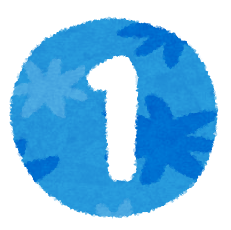 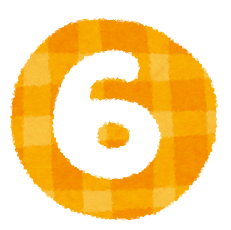 60
Round 7
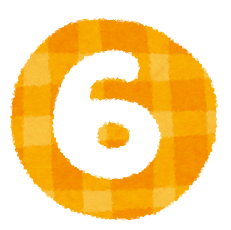 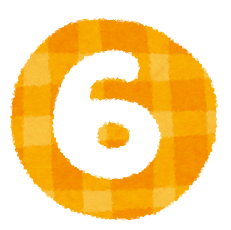 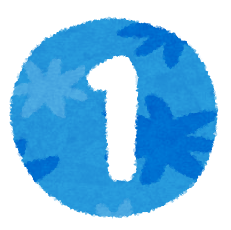 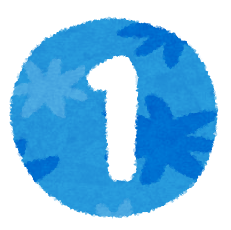 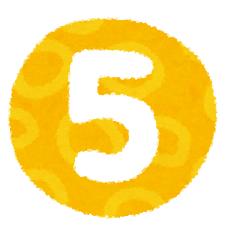 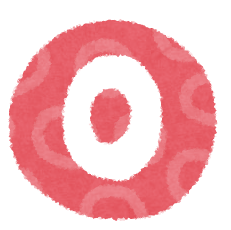 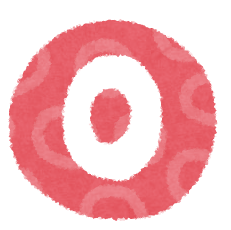 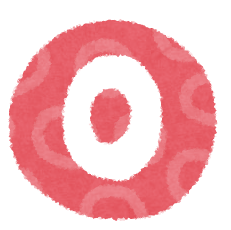 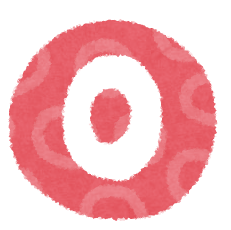 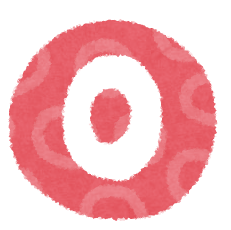 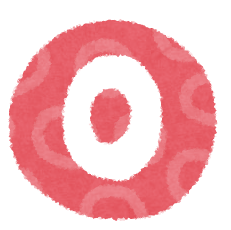 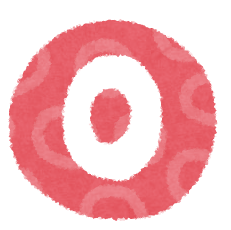 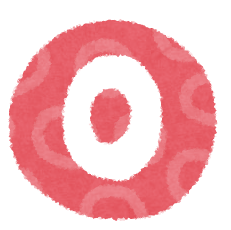 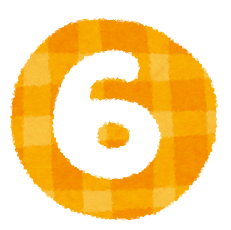 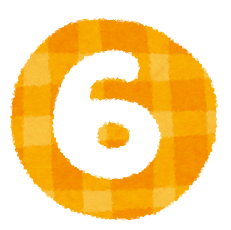 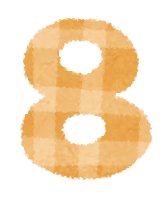 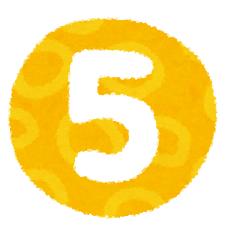 61
Round 8
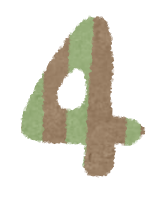 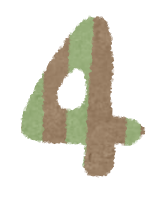 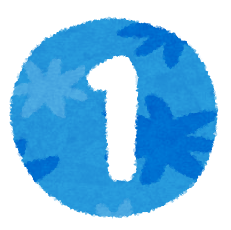 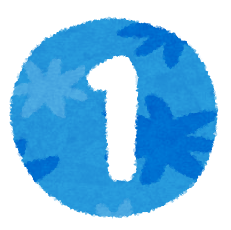 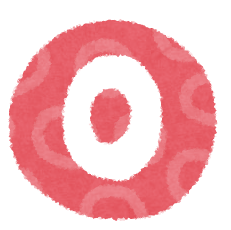 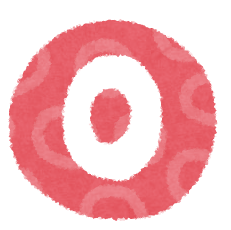 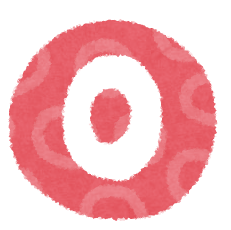 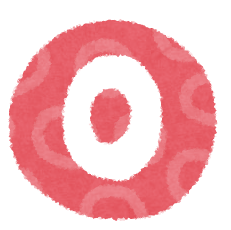 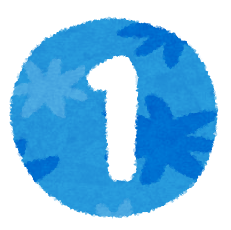 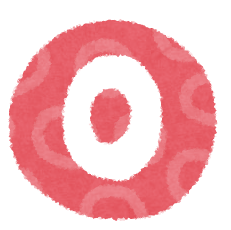 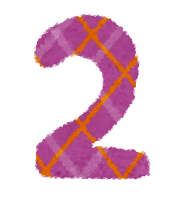 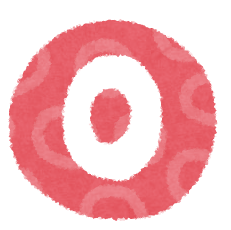 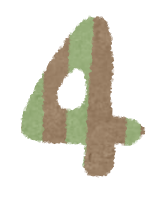 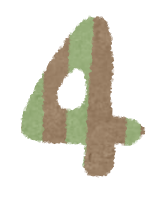 62
Copyright
© State of New South Wales (Department of Education), 2024
The copyright material published in this resource is subject to the Copyright Act 1968 (Cth) and is owned by the NSW Department of Education or, where indicated, by a party other than the NSW Department of Education (third-party material).
Copyright material available in this resource and owned by the NSW Department of Education is licensed under a Creative Commons Attribution 4.0 International (CC BY 4.0) license.
This license allows you to share and adapt the material for any purpose, even commercially.
Attribution should be given to © State of New South Wales (Department of Education), 2024.
Material in this resource not available under a Creative Commons license:
the NSW Department of Education logo, other logos and trademark-protected material
Material owned by a third-party that has been reproduced with permission. You will need to obtain permission from the third-party to reuse its material. 
Links to third-party material and websites
Please note that the provided (reading/viewing material/list/links/texts) are a suggestion only and implies no endorsement, by the New South Wales Department of Education, of any author, publisher, or book title. School principals and teachers are best placed to assess the suitability of resources that would complement the curriculum and reflect the needs and interests of their students.
If you use the links provided in this document to access a third-party’s website, you acknowledge that the terms of use, including licence terms set out on the third-party’s website apply to the use which may be made of the materials on that third-party website or where permitted by the Copyright Act 1968 (Cth). The department accepts no responsibility for content on third-party websites.
[Speaker Notes: Slide not shared]